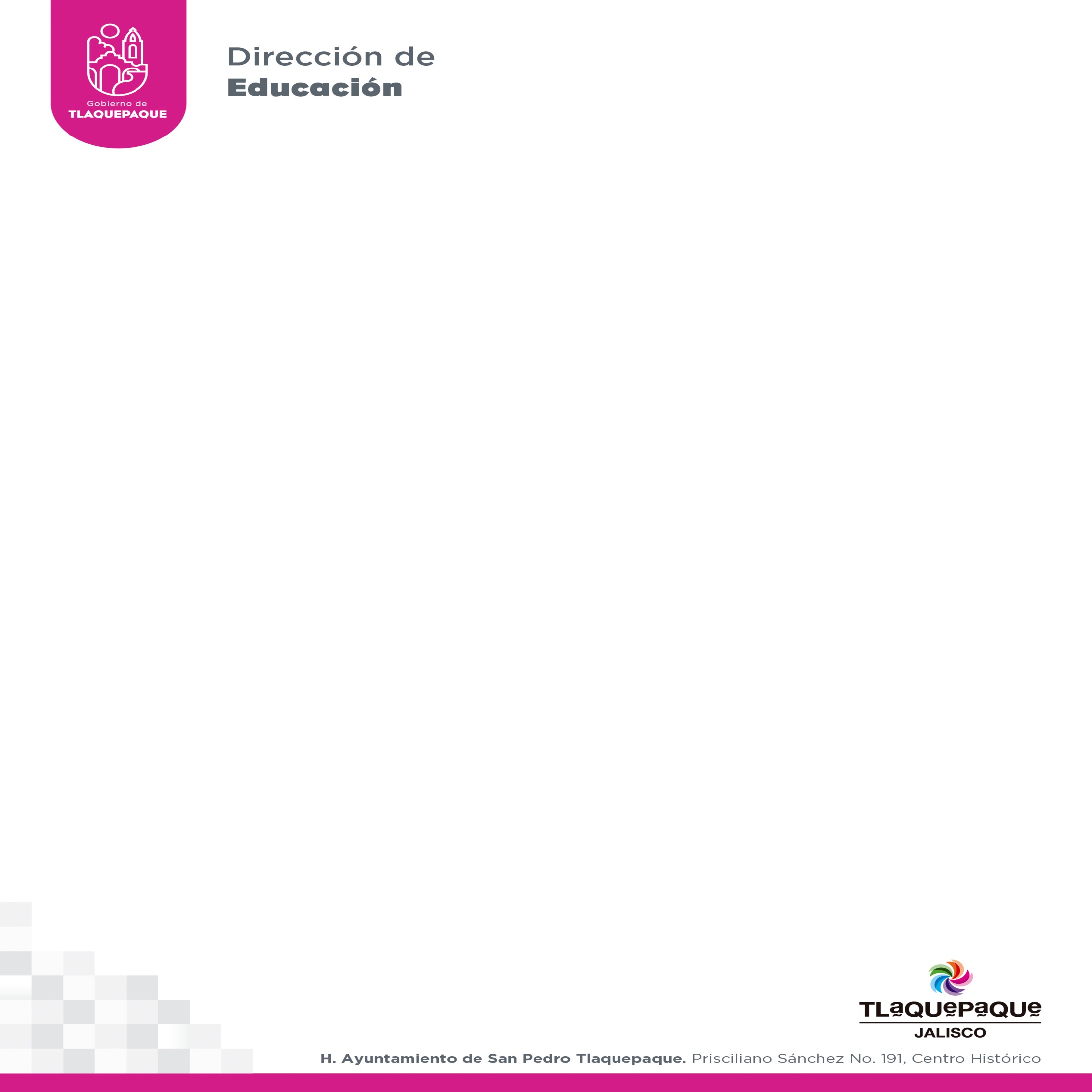 GRÁFICO
VINCULACIÓN UNIVERSITARIA
NOVIEMBRE
En el mes de mayo hubo 33 solicitudes de estudiantes para realizar servicio social y prácticas profesionales.


Servicio Social 	18
Prácticas profesionales 	15
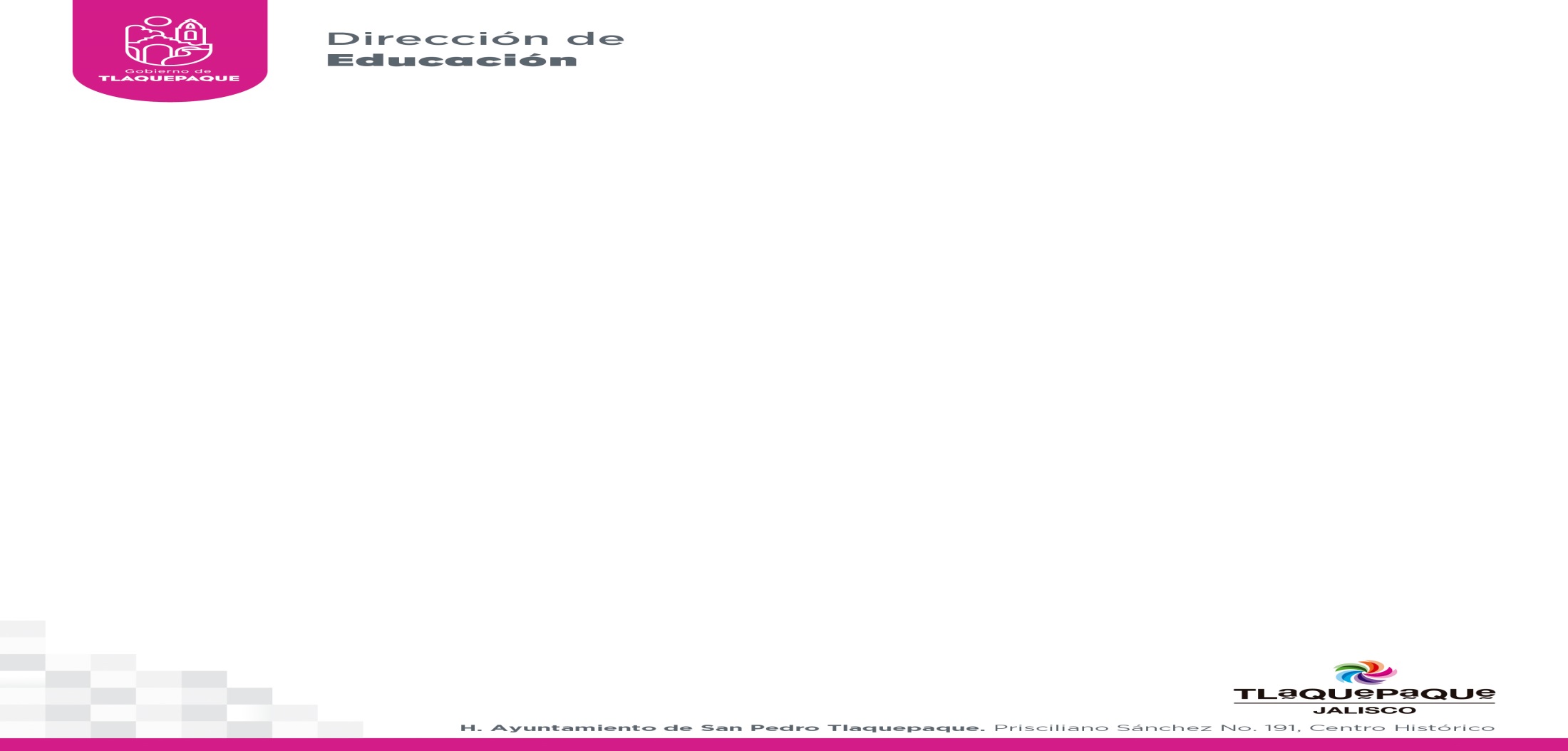